I.T. Department Structure Chart – RolesUpdated: September 2021
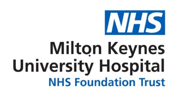 Confidential – NOT for general publication or distribution